St Bernadette
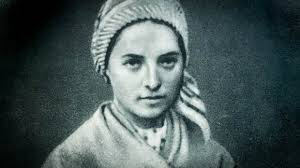 Facts
She was born in Lourdes, France.
On 7th January 1844.
Her family were very poor and she had 8 siblings.
As she grew up was poorly.
Bernadette got her first vision age 14. It was a young lady in a grotto.
The lady told her to return to the grotto. She kept returning. She described the lady that seemed like the Virgin Mary. Only some people believed her.
Facts
Eventually the Catholic Church believed her.
She went to live in a convent and became a nun.
She helped the sick.
She died April 16th 1879.
She was buried at St Gildard convent.